Человек в мире природы. Взгляд через века.
Быть может, вся природа – мозаика цветов?
Быть может, вся природа –различность голосов?
Быть может, вся природа- лишь числа и черты?
Быть может, вся природа- желанье красоты?
У мысли нет орудья измерить глубину,
Нет сил , чтобы замедлить бегущую весну.
К. Бальмонт
Природа – сфинкс .  И тем она верней
Своим искусом губит человека,
Что, может статься, никакой от века
Загадки нет и не было у ней.

Ф.И.Тютчев
Полуотравленная газом, 
По нефтяным болотам – вплавь.
Куда ты рвешься? Где твой разум?
Взгляни  в себя разумным глазом,
Нельзя же все богатства разом-
Чуть-чуть грядущему оставь!
М.Дудин
Урбанистический грохот.
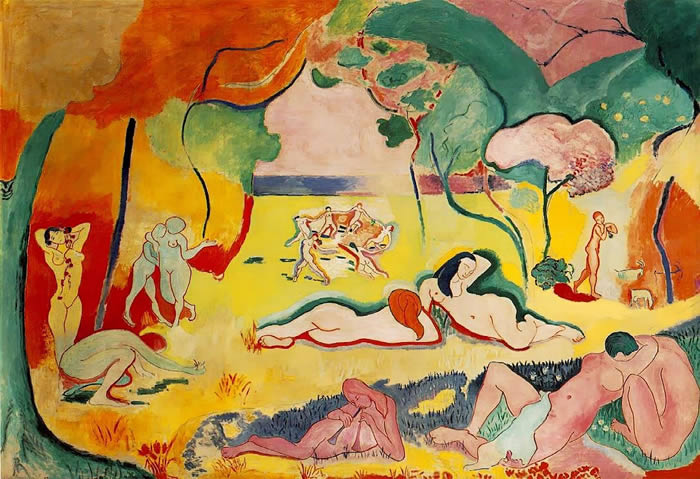 Анри Матисс «Радость жизни»
Благословляю вас, леса,
Долины, нивы, горы, воды,
Благословляю я свободу
И голубые небеса!
И одинокую тропинку,
По коей, нищий, я иду,
И в поле каждую былинку,
И в небе каждую звезду!
И посох мой благословляю,
И эту бедную суму,
И степь от края и до края, 
И солнца свет и ночи тьму,
А.К.Толстой «Иоанн Дамаскин»
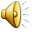 «Сторожка в лесу» И. Шишкин
«Березовый лес»
«Ручей в березовом лесу»
«Ручей в березовом лесу»
«Утро в сосновом лесу»
Лес, точно терем расписной,
Лиловый , золотой, багряный,
Веселой, пестрою стеной
Стоит над светлою поляной.
И.Бунин «Листопад»
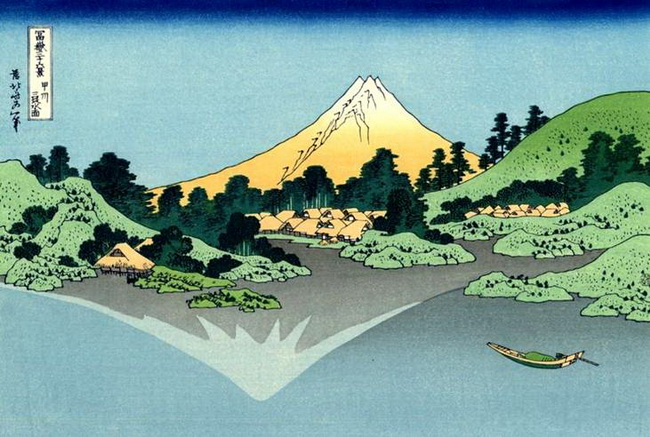 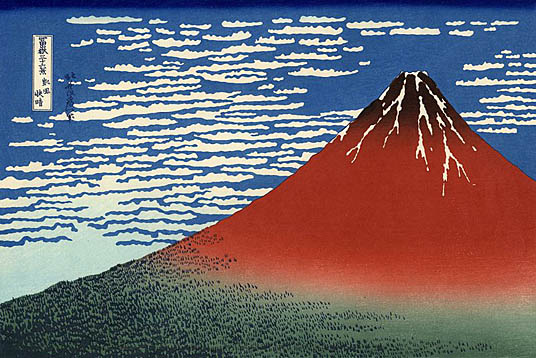 К.Хокусай
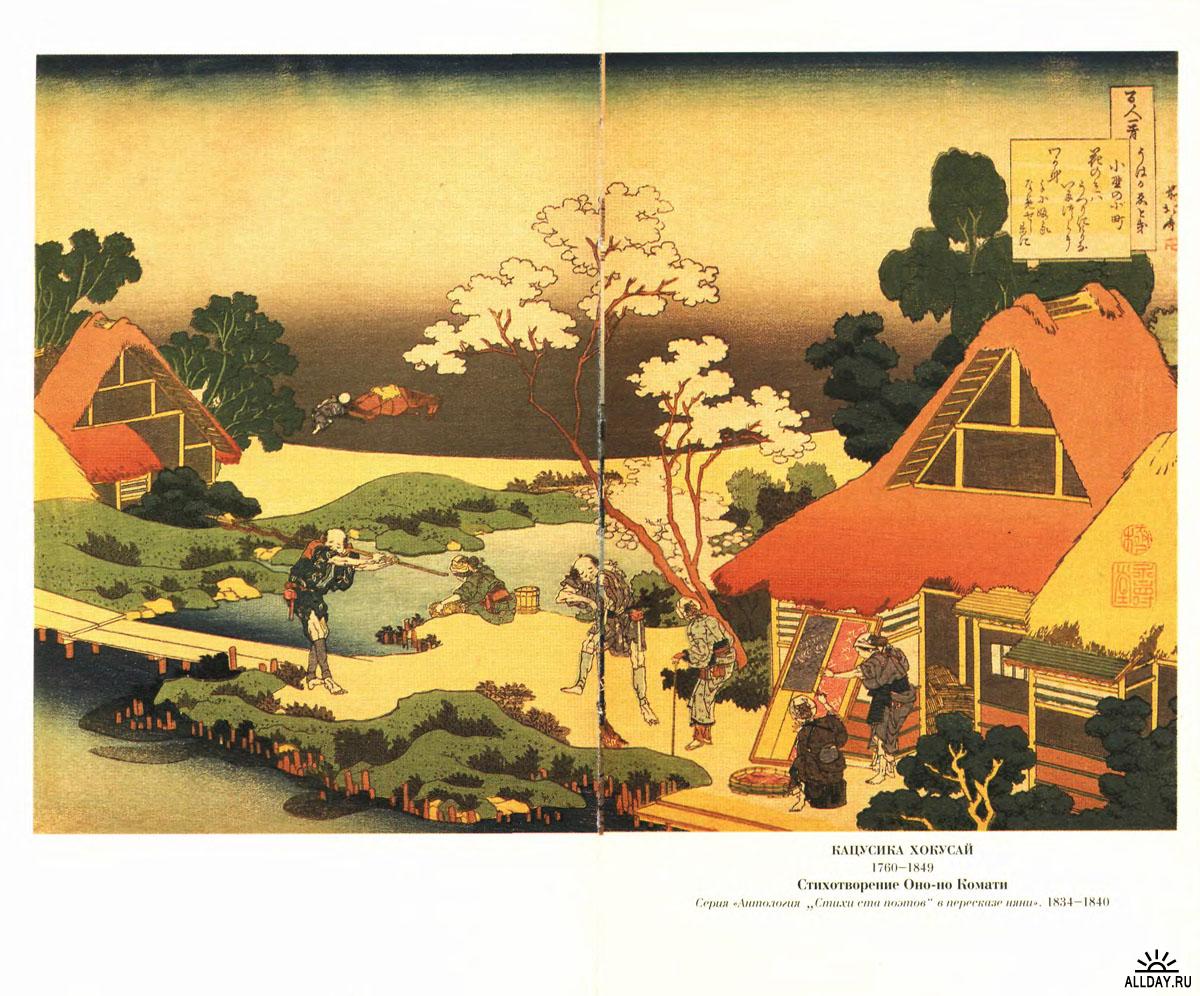 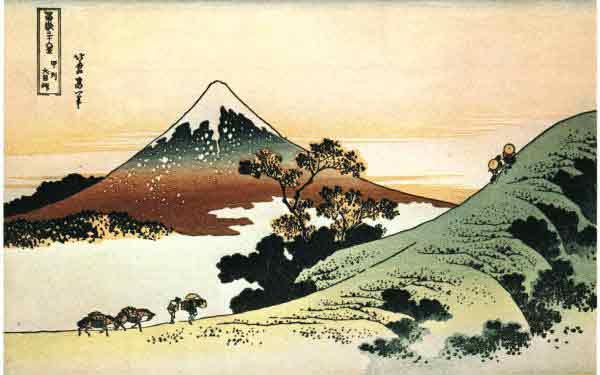 Из уст в уста пойдет рассказ
О красоте твоей,
Из уст в уста, из века в век…
Высокая вершина Фудзи!
Я. Акахито
Лист рефлексии.
1.Я узнал что…
2.Я нашел подтверждение тому, что…
3.Мне понравилось…
4.Я разочарован тем, что…
5.Самым важным для меня было…
6.Вошел в роль и почувствовал, что…
7.На месте учителя я бы…
Домашнее задание
С.90-97,с. 97 в. 1-3 +конспект.
Индивидуальная творческая подготовка.